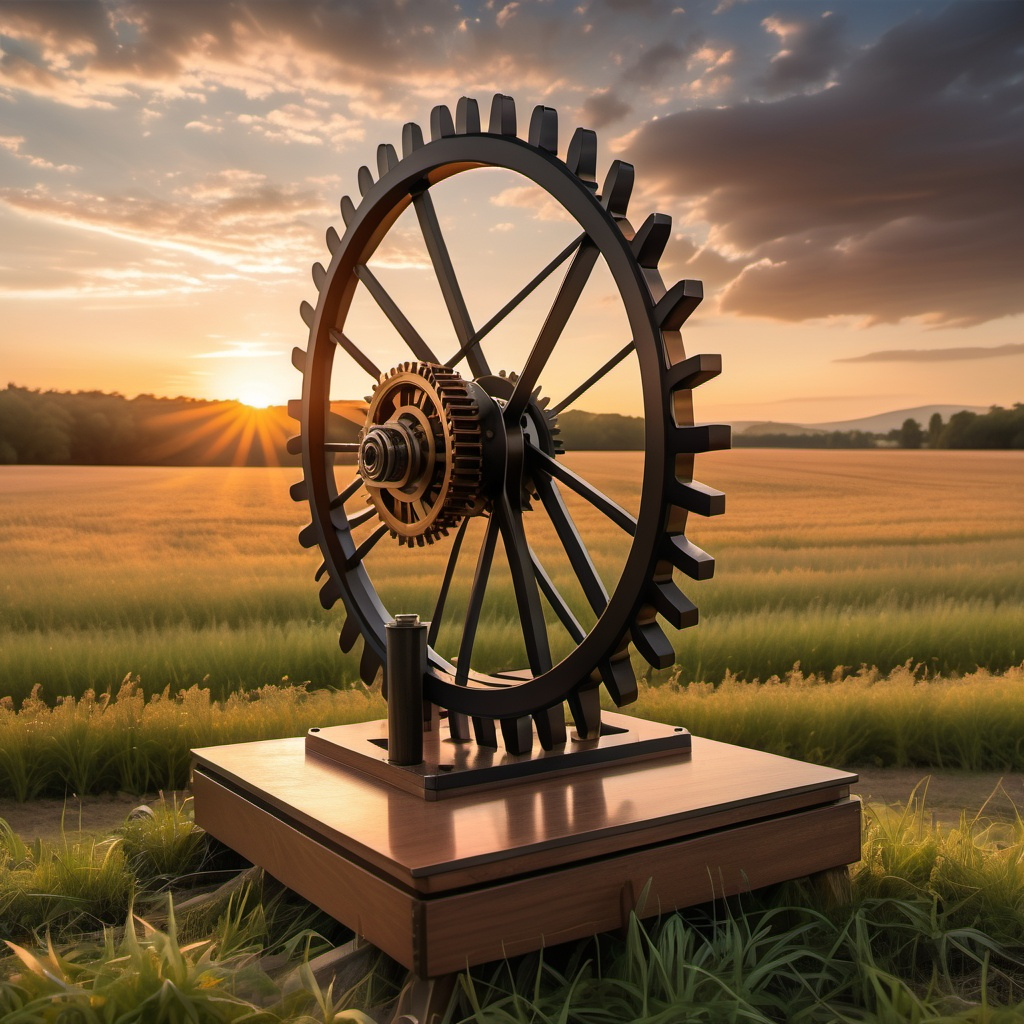 CS21 Decidability and Tractability
Lecture 10
January 29, 2025
Multitape TMs
A useful variant: k-tape TM
input tape
…
1
1
0
0
1
1
0
0
0
0
1
1
finite control
k read/write heads
q0
…
1
1
0
0
1
0
…
1
1
0
0
1
1
0
0
0
0
1
1
k-1 “work tapes”
…
…
0
January 29, 2025
CS21 Lecture 10
2
Multitape TMs
Theorem: every k-tape TM has an equivalent single-tape TM.

Proof: 
Idea: simulate k-tape TM on a 1-tape TM.
January 29, 2025
CS21 Lecture 10
3
Multitape TMs
simulation of k-tape TM by single-tape TM:
. . .
a
b
a
b
add new symbol x for each old x
  marks location of “virtual heads”
(input tape)
. . .
a
a
. . .
b
b
c
d
. . .
#
a
b
a
b
#
a
a
#
b
b
c
d
#
January 29, 2025
CS21 Lecture 10
4
Multitape TMs
. . .
Repeat:
 scan tape, remembering the symbols under each virtual head in the state (how many new states needed?)
 make changes to reflect 1 step of M
 if hit #, shift to right to make room
 if M halts,  erase all but 1st string
a
b
a
b
. . .
a
a
. . .
b
b
c
d
. . .
#
a
b
a
b
#
a
a
#
b
b
c
d
#
January 29, 2025
CS21 Lecture 10
5
Nondeterministic TMs
January 29, 2025
CS21 Lecture 10
6
NTM acceptance
January 29, 2025
CS21 Lecture 10
7
Nondeterministic TMs
Theorem: every NTM has an equivalent (deterministic) TM.

Proof: 
Idea: simulate NTM with a deterministic TM
January 29, 2025
CS21 Lecture 10
8
Nondeterministic TMs
Simulating NTM M with a deterministic TM:
Cstart
computations of M are a tree
 nodes are configs
 fanout is b = maximum number of choices in transition function
 leaves are accept/reject configs.
rej
acc
January 29, 2025
CS21 Lecture 10
9
Nondeterministic TMs
Simulating NTM M with a deterministic TM:
idea: breadth-first search of tree
if M accepts: we will encounter accepting leaf and accept
if M rejects: we will encounter all rejecting leaves, finish traversal of tree, and reject
if M does not halt on some branch: we will not halt…
January 29, 2025
CS21 Lecture 10
10
Nondeterministic TMs
Simulating NTM M with a deterministic TM:
use a 3 tape TM:
tape 1: input tape (read-only)
tape 2: simulation tape (copy of M’s tape at point corresponding to some node in the tree)
tape 3: which node of the tree we are exploring (string in {1,2,…b}*)
Initially, tape 1 has input, others blank
STEP 1: copy tape 1 to tape 2
January 29, 2025
CS21 Lecture 10
11
Nondeterministic TMs
Simulating NTM M with a deterministic TM:
STEP 2: simulate M using string on tape 3 to determine which choice to take at each step
if encounter blank, or a # larger than the number of choices available at this step, abort, go to STEP 3
if get to a rejecting configuration: DONE = 0, go to STEP 3
if get to an accepting configuration, ACCEPT
STEP 3: replace tape 3 with lexicographically next string and go to STEP 2
if string lengthened and DONE = 1 REJECT; else DONE = 1
January 29, 2025
CS21 Lecture 10
12
Examples of basic operations
Convince yourself that the following types of operations are easy to implement as part of TM “program”
(but perhaps tedious to write out…)
copying
moving
incrementing/decrementing 
arithmetic operations +, -, *, /
January 29, 2025
CS21 Lecture 10
13
Universal TMs and encoding
the input to a TM is always a string in Σ*
often we want to interpret the input as representing another object
examples:
tuple of strings (x, y, z)
0/1 matrix
graph in adjacency-list format
Context-Free Grammar
January 29, 2025
CS21 Lecture 10
14
Universal TMs and encoding
January 29, 2025
CS21 Lecture 10
15
Universal TMs and encoding
some strings not valid encodings and these are not in the language
invalid
L
“no”
“yes”
∑*
make sure TM can recognize invalid encodings and reject them
January 29, 2025
CS21 Lecture 10
16
Universal TMs and encoding
We can easily construct a Universal TM that recognizes the language:
ATM = {<M, w> : M is a TM and M accepts w}
how?
this is a remarkable feature of TMs (not possessed by FA or NPDAs…)
means there is a general purpose TM whose input can be a “program” to run
January 29, 2025
CS21 Lecture 10
17
Church-Turing Thesis
many other models of computation
we saw multitape TM, nondeterministic TM
others don’t resemble TM at all
common features:
unrestricted access to unlimited memory
finite amount of work in a single step
every single one can be simulated by TM
many are equivalent to a TM 
problems that can be solved by computer does not depend on details of model!
January 29, 2025
CS21 Lecture 10
18
Church-Turing Thesis
the belief that TMs formalize our intuitive notion of an algorithm is:





Note: this is a belief, not a theorem.
The Church-Turing Thesis
everything we can compute on a physical computer  
can be computed on a Turing Machine
January 29, 2025
CS21 Lecture 10
19
Recursive Enumerability
January 29, 2025
CS21 Lecture 10
20
Recursive Enumerability
January 29, 2025
CS21 Lecture 10
21
Recursive Enumerability
January 29, 2025
CS21 Lecture 10
22